Self Play
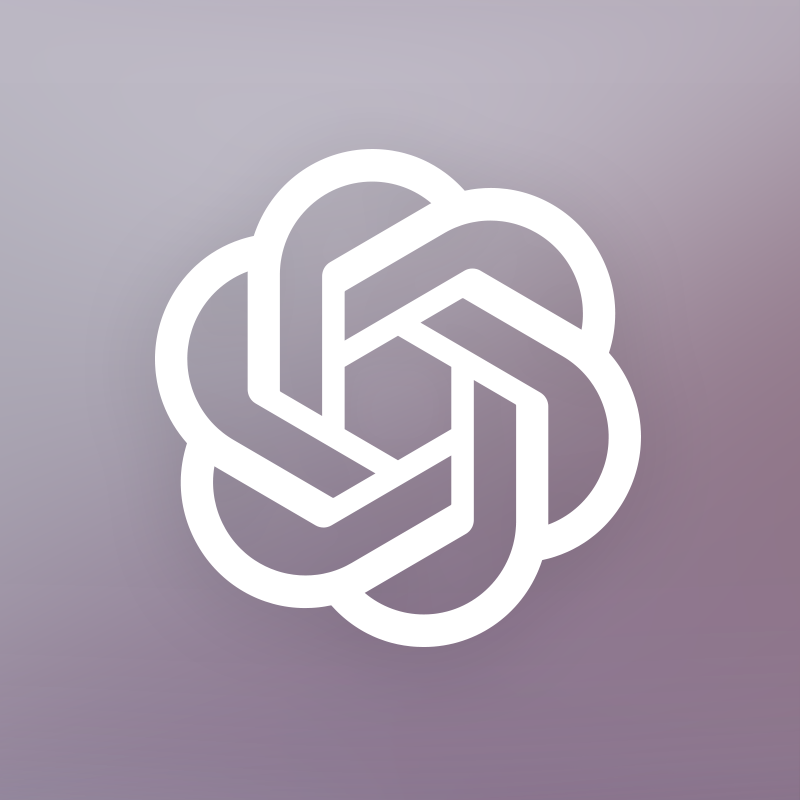 Self Play: TD-Gammon
TD-Gammon (Tesauro, 1992)
Incredibly old work:
Q-learning + neural networks + self play
Beat all humans, discovered unconventional strategies that were deemed to be better!
Approach was dormant until DQN for Atari
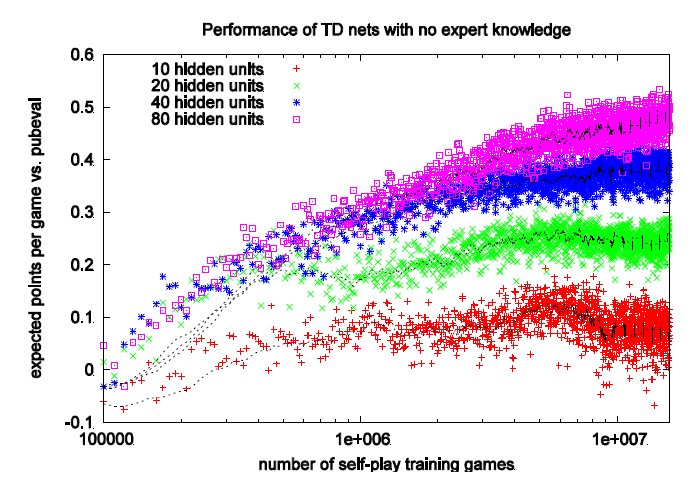 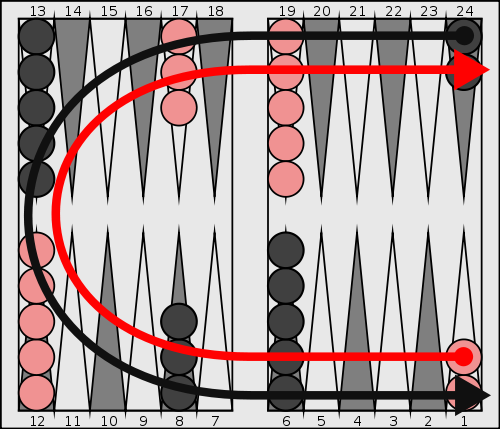 Self Play: AlphaGo Zero
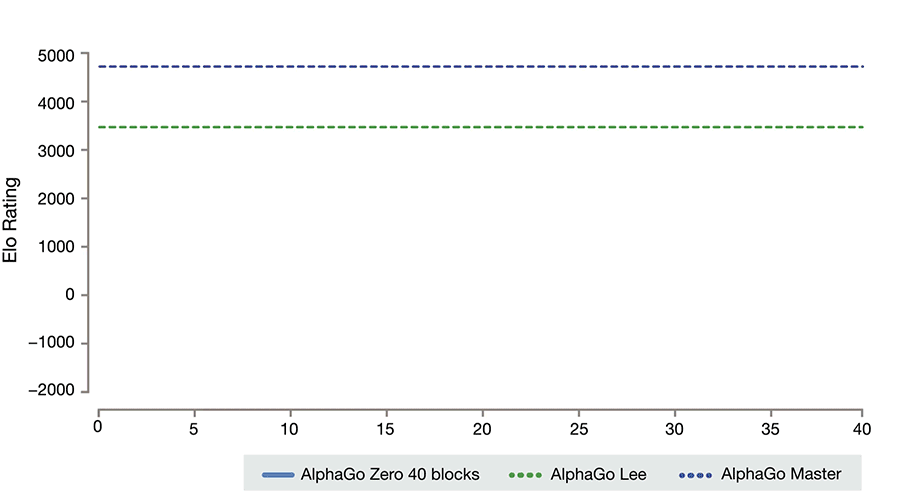 Self Play: Dota 2
Pure self play
Popular competitive online e-sports game
Serious professional scene: $140M awarded in prizes in 2016
5v5 is main variant; 1v1 also played
OpenAI beat all pros at 1v1
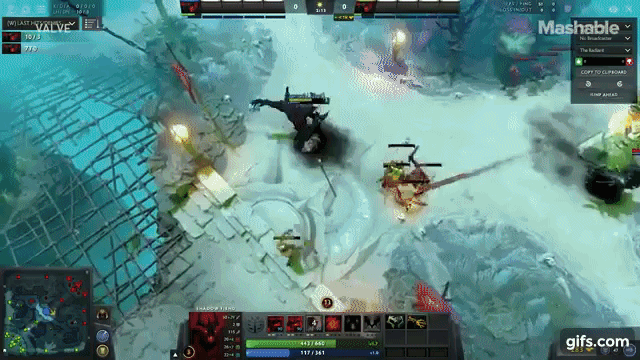 Self Play: The promise
Simple environment → extremely complex strategy 
Convert compute into data
Perfect curriculum
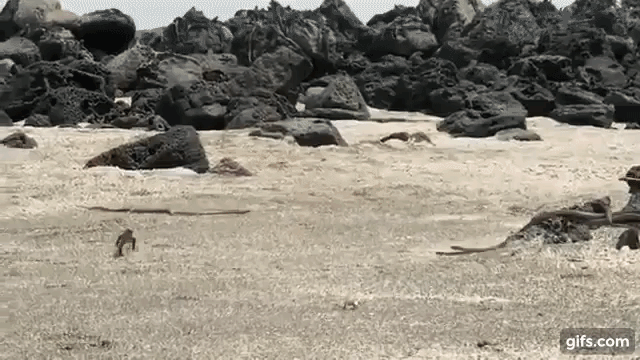 Self Play: Artificial life
Carl Sims, 1994
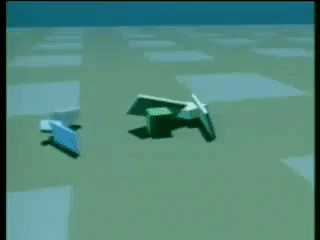 Self Play: Artificial life
Carl Sims, 1994
Self play for physicality and dexterity
Environment is simple, behavior is very complex
Pre-train “general dexterity” by competing against an opponent
Self Play: the future
Key open question: design the self play environment so that the result will be useful to some external task
Self Play: rapid increase in competence
Dota 2 1v1: 5 months of scaling and bug fixes
Very rapid increase in performance
More compute = more and better data
Top allrounder
Top 1v1
Semi-pro
Amateur
Scripted bot
Top 50
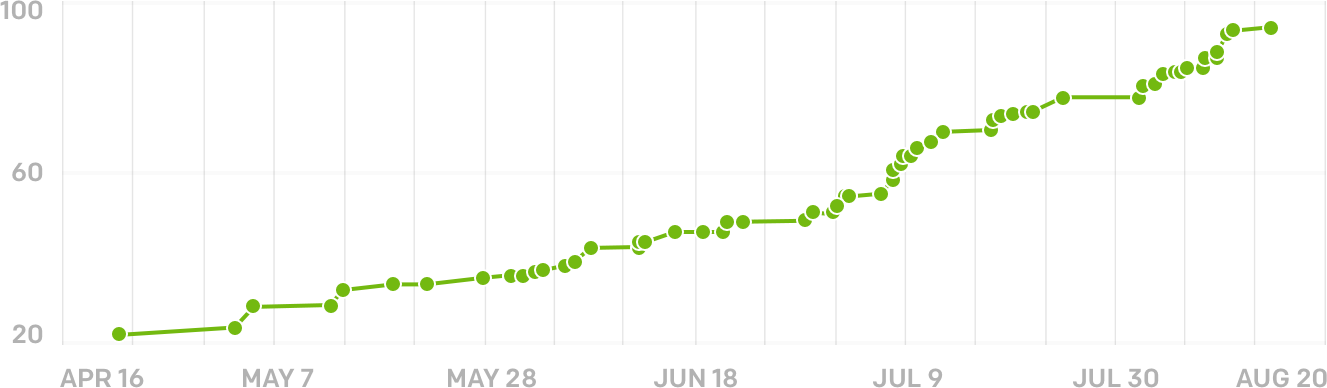 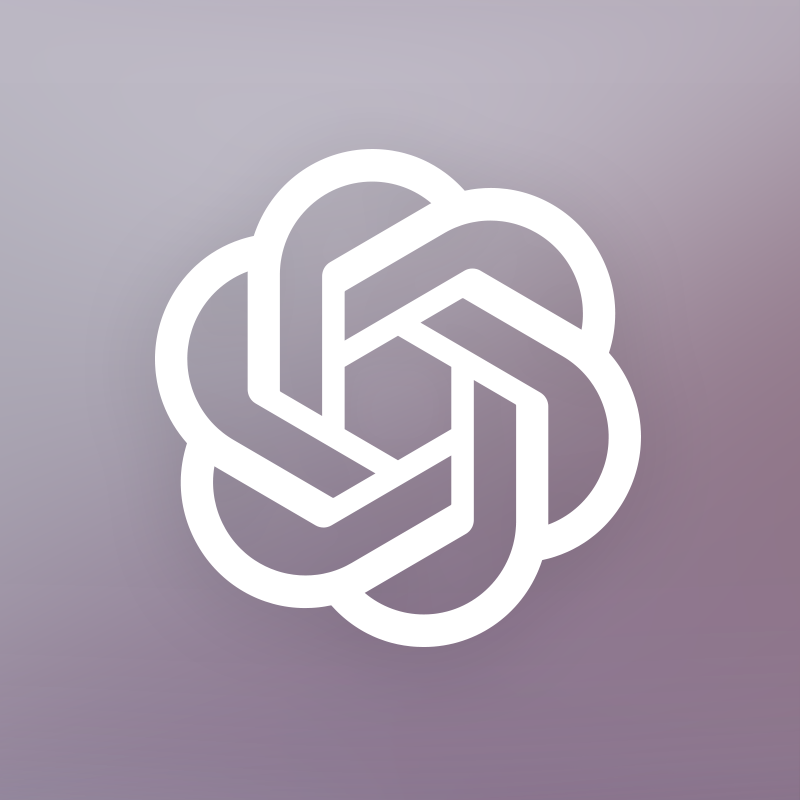 Hypothesis: AGI will be trained via self play
Social life incentivizes evolution of intelligence
“Because corvids and apes share these cognitive tools, we argue that complex cognitive abilities evolved multiple times in distantly related species with vastly different brain structures in order to solve similar socioecological problems.” — Science, Vol. 306, Issue 5703, pp. 1903-1907
Open-ended self play produces:
Theory of mind, negotiation, social skills, empathy, real language understanding
Alignment issues
Agents will learn aggression
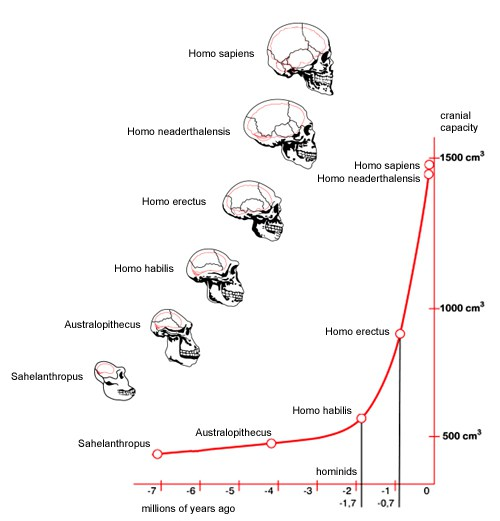 Prediction: AGI will rapidly increase in competence
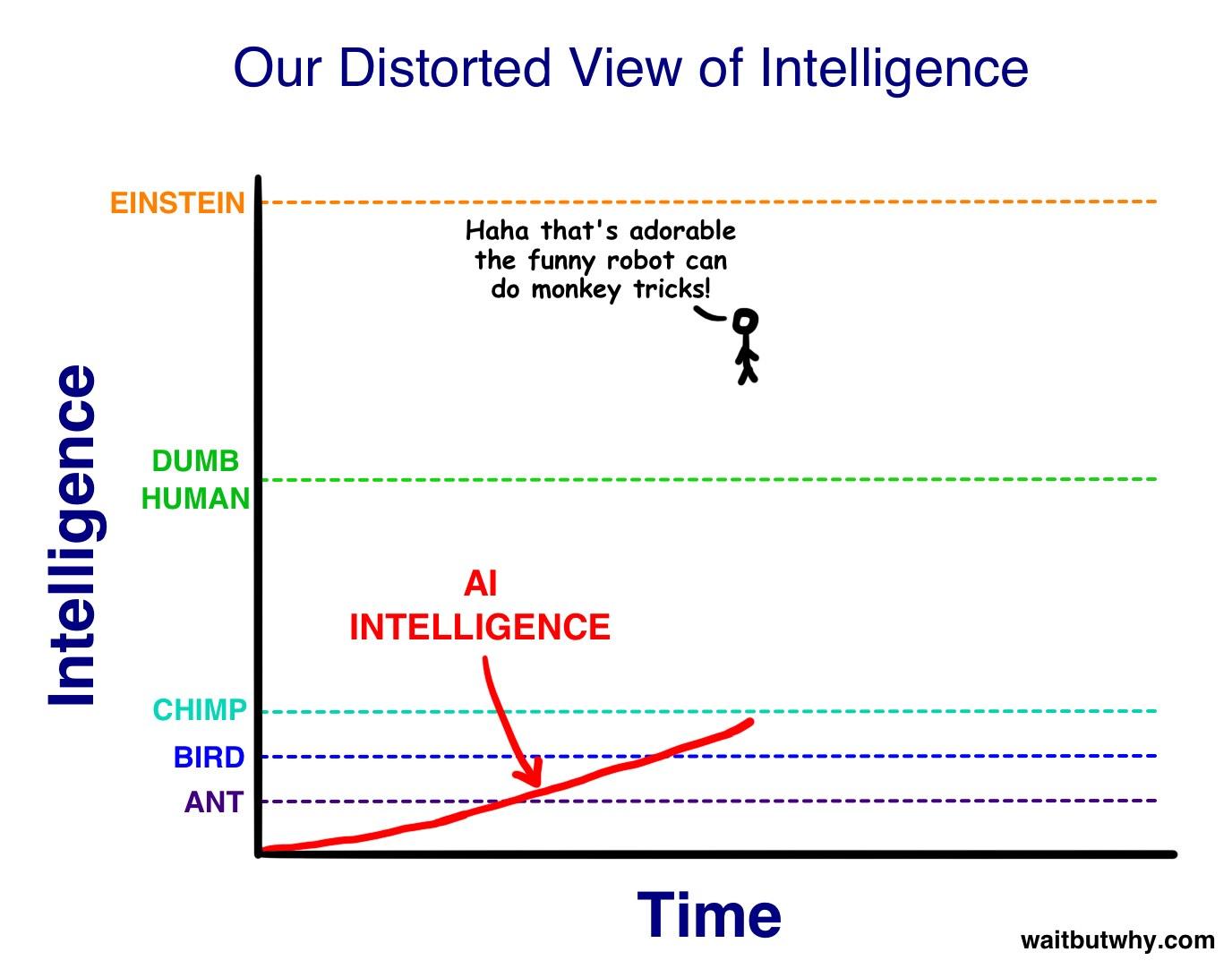 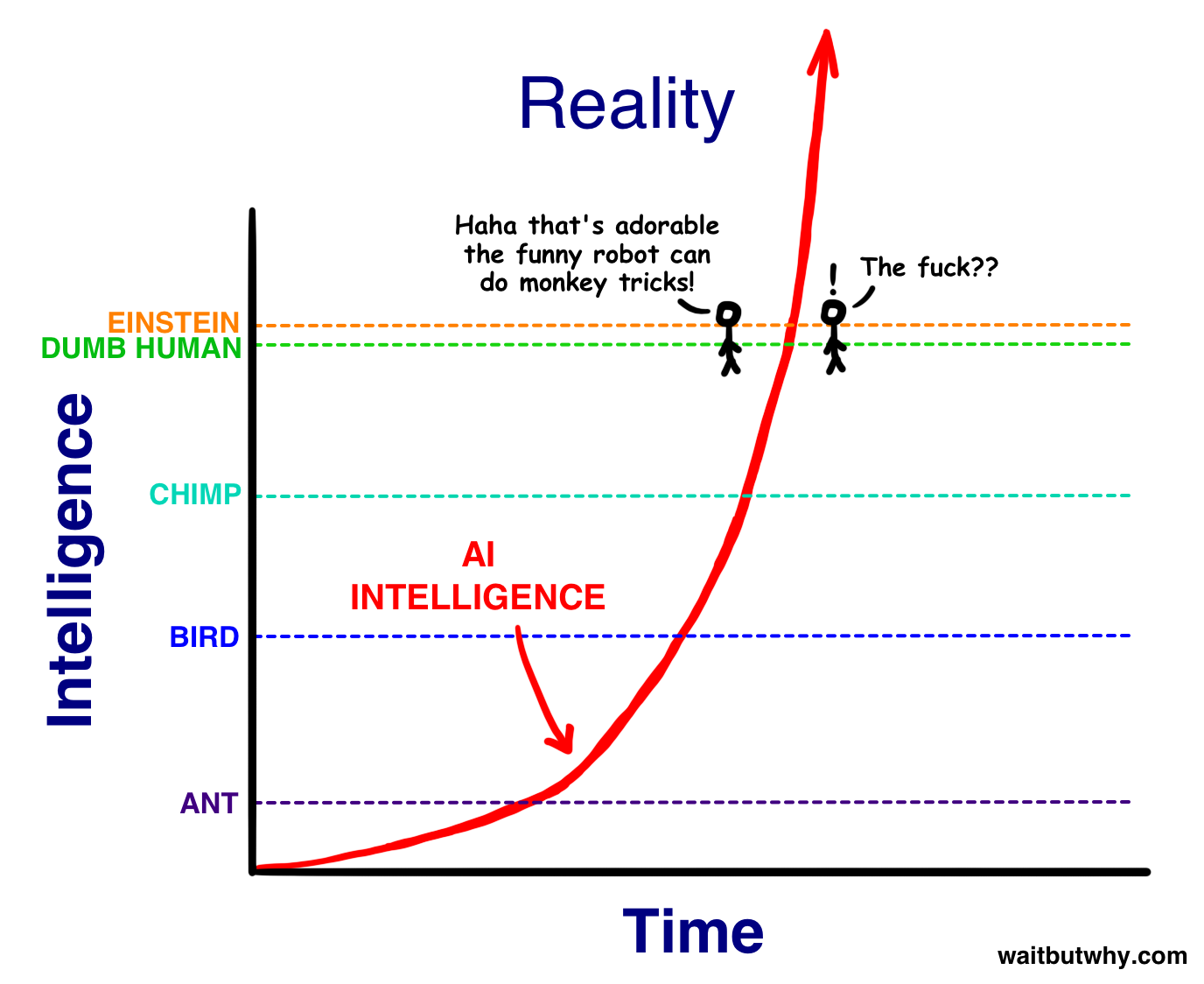 Thank you!